المحاضرة الخامسة Lecture5ميكروبيولوجي الالبان المتخمرةMicrobiology of fermented dairy
Dr. Alaa Kareem Niamah
البادئات : هي عبارة مجموعة من الاحياء المجهرية  تكون مفردة او خليط تستعمل في انتاج متخمرات غذائية  بعد تحويل الكاربوهيدرات الى حوامض عضوية ومواد الطعم وتوجد بادئات مفردة Single strain culture وهي تحتوي على نوع واحد من الاحياء المجهرية مثل حليب الاسيدوفلي Acidophilus milk الذي يحتوي على Lactobacillus acidophilus.
وبادئات خليطة multi or mixed strain culture هذه البادئات تحتوي على اكثر من نوع من الاحياء المجهرية مثال البن الرائب yogurt  ويحتوي على Lactobacilus bugaricus  و Streptococcus thermophilus ان الهدف من استعمال بادئات خليطة هي انتاج منتوجات مختلفة بالإضافة الى سرعة انتاج الحامض ومواد النكهة والطعم التي تتطلبها بعض المنتجات اللبنية ولا يستطيع نوع واحد من  الاحياء المجهرية من انتاجها .
الاحياء المجهرية المستعملة في البادئات
1- بكتيريا حامض اللاكتيك Lactic acid bacteria  تضم 13اجناس  وحوالي 500 نوع  وتنتمي الى عدة عوائل بكتيرية وتستطيع انتاج الحوامض العضوية ومواد الطعم المرغوبة  واجناسها Aerococcus ,Alloiococcus ,Carnobacterium, Enterococcus, Lactobacillus, Lactococcs , Leuconostoc, Oenococcus, Pediococcus 
,Streptococcus, Tetragenococcus ,Vagococcus, Weissella
هذه الاجناس تحمل صفات معينه نستطيع تشخيصها من خلالها  منها هي موجبة لصبغة ﮔرام Gram positive bacteria التي لا تزيد فيها نسبة القواعد النيتروجينية ( الـﮔوانين/ السايتوسين  (G/C في جزئية الحامض النووي DNAعن 55٪.
بكتريا حامض اللاكتيك غير قادرة على تخليق مركب ATPعن طريق التنفس ولا تستطيع تخليق انزيم الاوكسيديز Oxidase أو البيروكسيديز Peroxidase ، أغلب بكتريا حامض اللاكتيك لا هوائية أختيارياً facultatively anaerobic  غير منتجة للكاتاليز ، غير متحركة ، غير مكونة للسبورات ، تتحمـل الملوحـة والمستويـات العاليـة مـن حامـض اللاكتيـك ( تنمو عنـد رقـم هيدروجيـني 5 وأقل ) وهذه القابليـة تعطيـها ميـزة تنافسيـة مـع البكتريـا الأخـرى . درجـة الحـرارة المثاليـة لنمـوها تتراوح بيـن 20-40oم ، وأعتبـرت أغلـب أنـواع بكتـريا حامـض اللاكتـيك مـن الأحيـاء الصحيـة  باستثناء بعض السلالات التي تعتبر مرضية مثـل بعض سلالات بكترياStreptococci    لبكتريا حامض اللاكتيك متطلبات غذائية معقدة fastidious بسبب قابليتها المحدودة لتخليق مجموعة فيتامين ـ ب والحوامض الأمينية باستثناء بكتريا Ster. bovis
2- البكتيريا العلاجية Probiotic bacteria :- تستعمل عدة انواع من البكتيريا العلاجية كبادئات في انتاج منتجات البان متخمرة علاجية مثل Bio-yogurte  التي يستعمل فيها Bifidobacterium longum, Bifi. Bifidum ومنتج Yakult ويستعمل في انتاجه Lactobacillus casei subsp. casei  
3- الخمائر Yeasts :- تستعمل العديد من الخمائر في انتاج البان متخمرة تحتوي نسب متفاوتة من الكحولات مثل  الكفير Kifer  ويستعمل Lb. bulgaricus, Lc. lactis subsp. lactis, Str. thermophiles, Acetobacter aceti and Acetobacter rasens, yeasts Candida kefyr, Kluyveromyces marxianus  ومنتج Koumiss ويستعمل في انتاجه Lb. bulgaricus and Lb.acidophilus, yeasts K. marxianus, Saccharomyces spp.and Torula koumiss
4- الاعفان molds :-تستعمل اغلب الاعفان كبادئات في انضاج الاجبان مثل جبن الازرق اذ يستعمل      Penicillium roquefoti بينما ينتج Villi باستعمال البادى التالي Lc. lactis subsp. lactis biovar diacetylactis, Ln. mesenteroides subsp. cremoris molds Geotrichum candidum
التفاعلات الاساسية التي تحدث في متخمرات الحليب
هذه التفاعلات هي التي تحدث في الحليب ومنتجاته المتخمرة نتيجة نمو البادئات التي تعطي الطعم الحامضي وتنتج مواد الطعم .
نتيجة نمو بكتيريا القولون ينتج تخمر يسمى التخمر الغازي Gassy fermentation  وحسب المعادلة التالية :-
2C6H12O6		2CH3.CHOH.COOH+ CH3COOH +  C2H5OH+
Glucose                         lactic acid             acetic acid     ethanol
                                      2CO2+2H2 
ويودي نمو بكتيريا القولون في منتجات الالبان المتخمرة الى تواجد غازات ثاني اوكسيد الكاربون والهيدروجين وينتج في الاجبان فتحات غير متناسقة
المسارات الايضية لبكتيريا حامض اللاكتيك
تخمر بكتريا حامض اللاكتيك السكريات عبر مسارات مختلفة فالتخمرات المتجانسة homofermentation  ينتج عنها حامض اللاكتيك فقط كناتج نهائي لأيض metabolism الكلوكوز عبر مسار أمبدن ـ مايرهوف ـEmbden Meyerhof  pathway والتخمرات غير المتجانسة heterofermentation  ينتج عنها كميات متكافئة من حامض اللاكتيك والايثانول أو الخلات وغاز ثاني اوكسيد الكاربون عبـر مسار الفوسفوكيتوليز phosphoketolase pathway  وتعتمد كمية الايثانول والخلات على جهد الأكسدة والاختزال للنظام ، وتستخدم هـذا المسـار البكتريـا غيـر المتجانسـة التخمـر اختياريـاً facultative heterofermenters  مثل Lactobacillus casei  لتخمير السكريات الخماسية pentoses ولتخمير السكريات السداسية hexoses والسكريات الخماسية pentoses من قبل البكتريا غير المتجانسة التخمر إجبارياً obligate heterofermenters مثل سلالات Leuconostoc
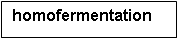 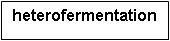 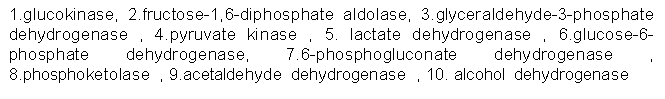 المسار الايضي لبكتيريا المخمره للسترات
كما يوجد مسار مهم جدا يستعمل في تحلل السترات عند صناعة الزبد والقشطة المتخمرة وينتج عنه الاستون والداي استايل ويستعمل هذا الطريق عند وجود وفرة من البايروفات
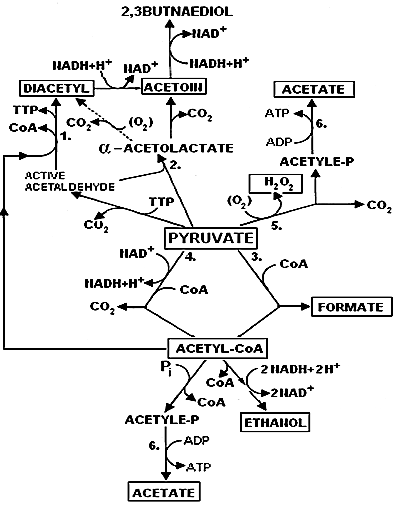 مفردات المنهج لمادة احياء الالبان المجهرية